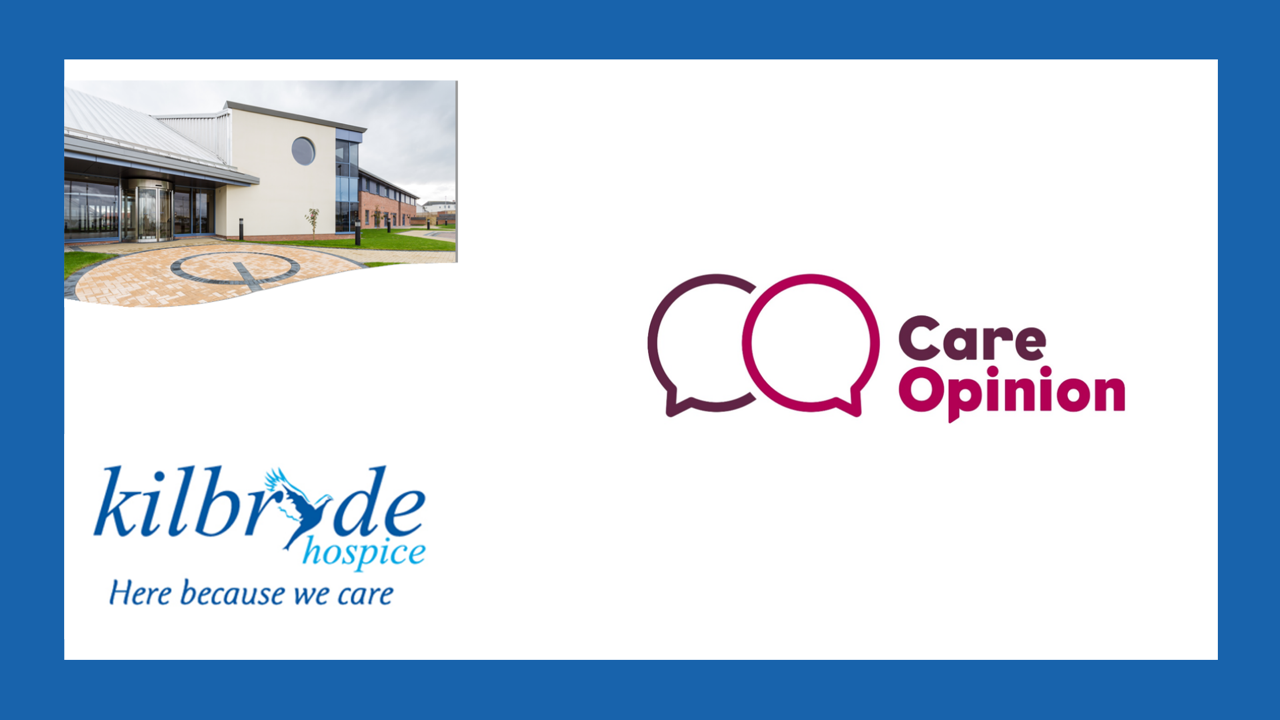 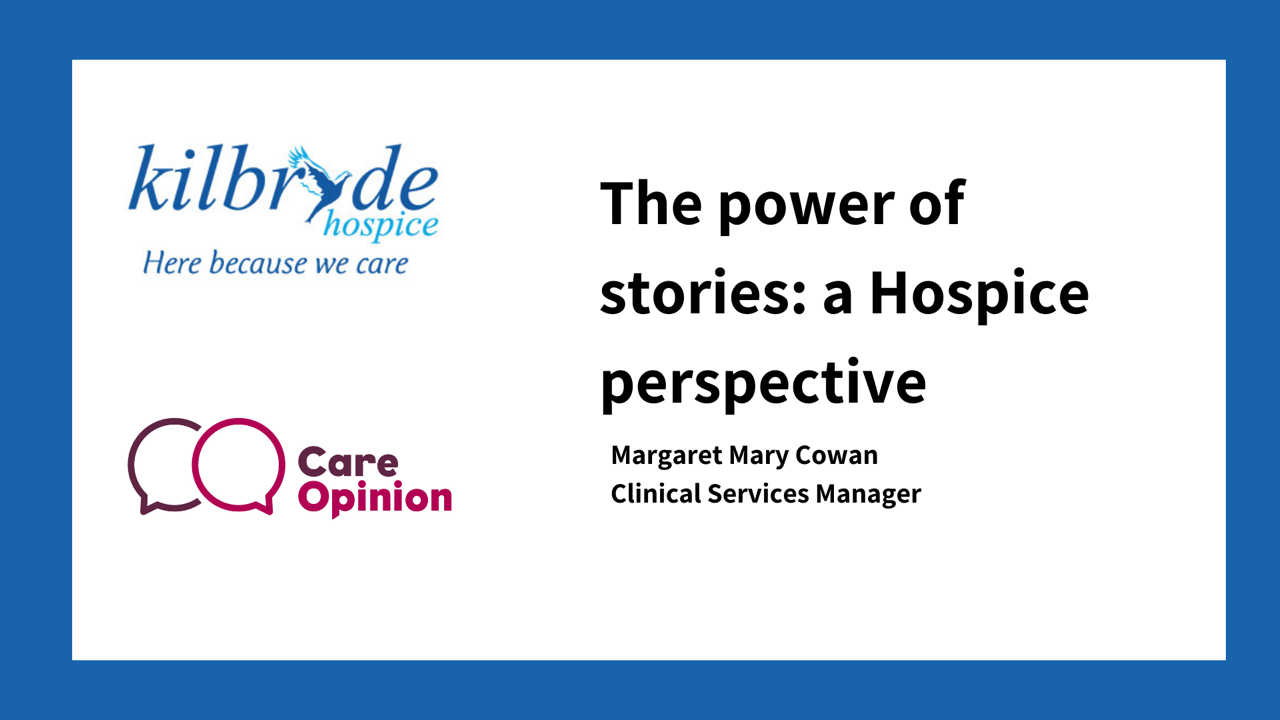 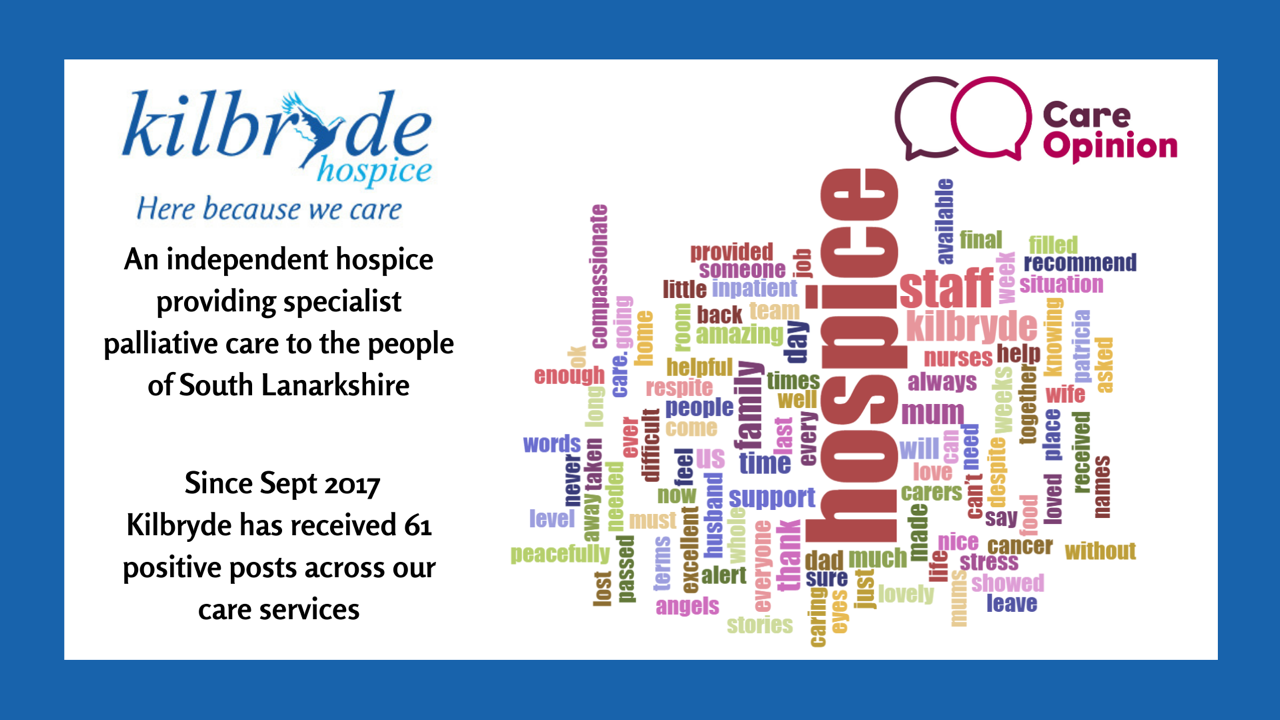 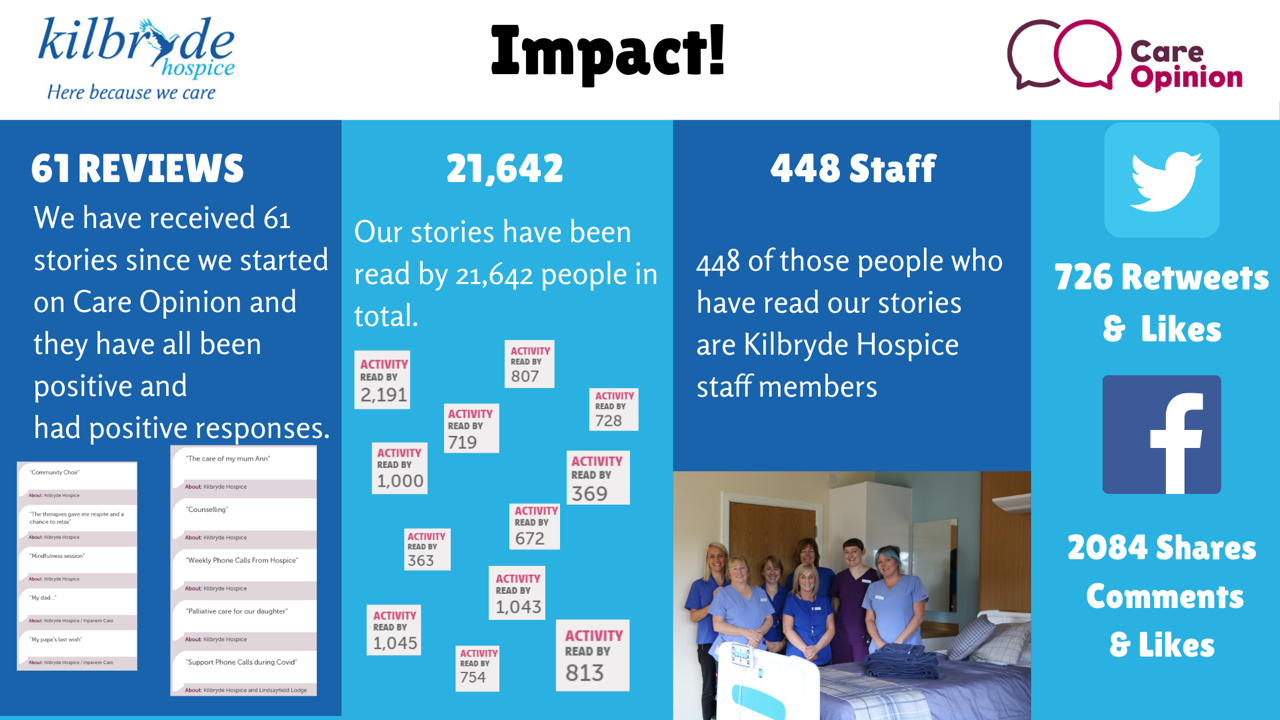 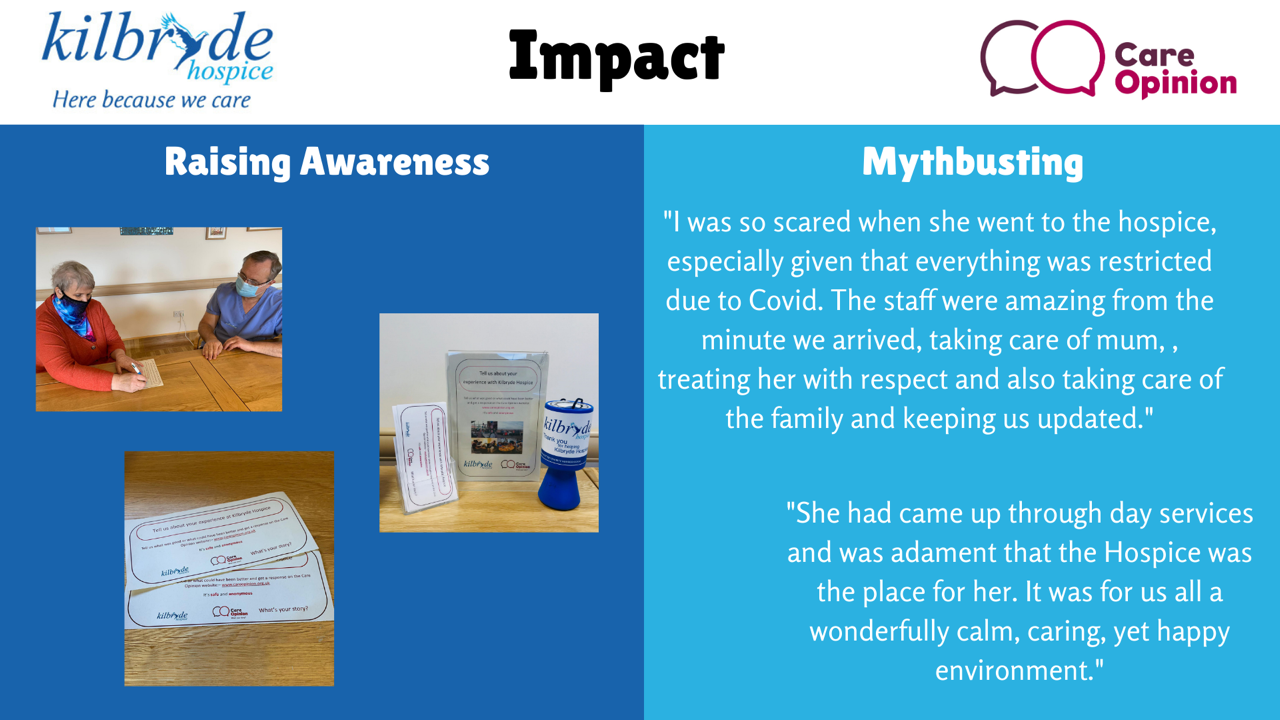 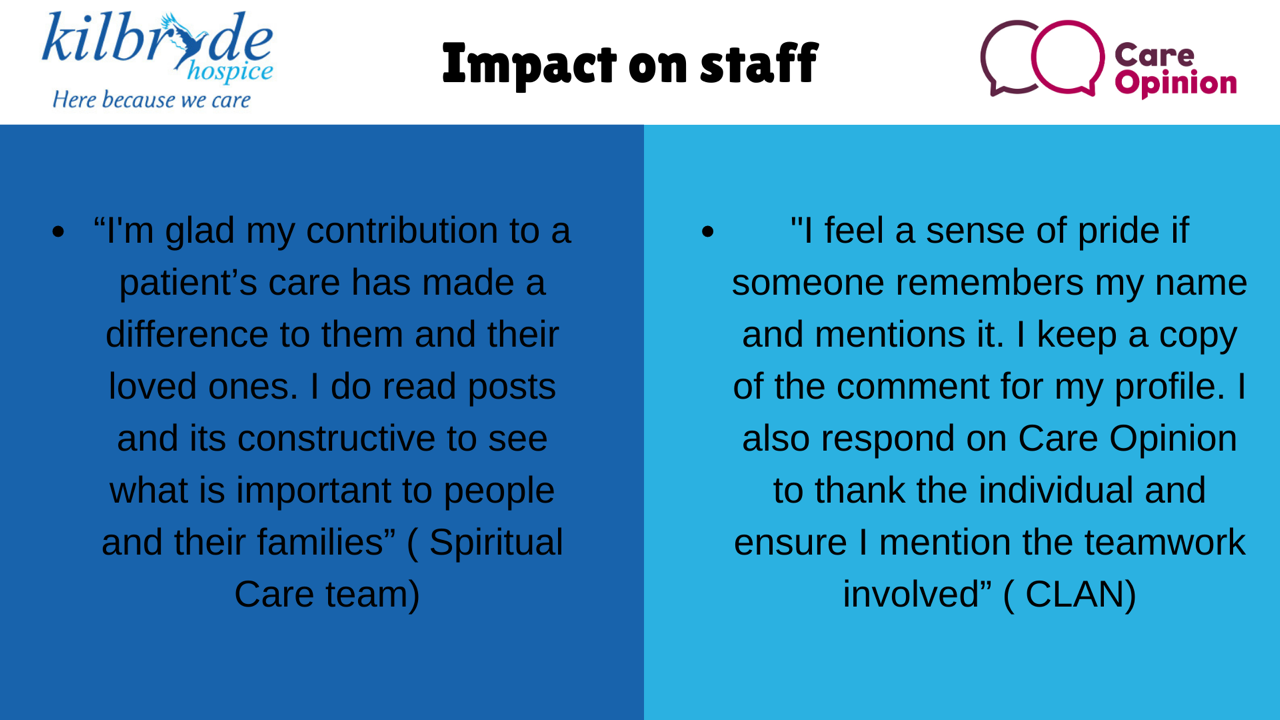 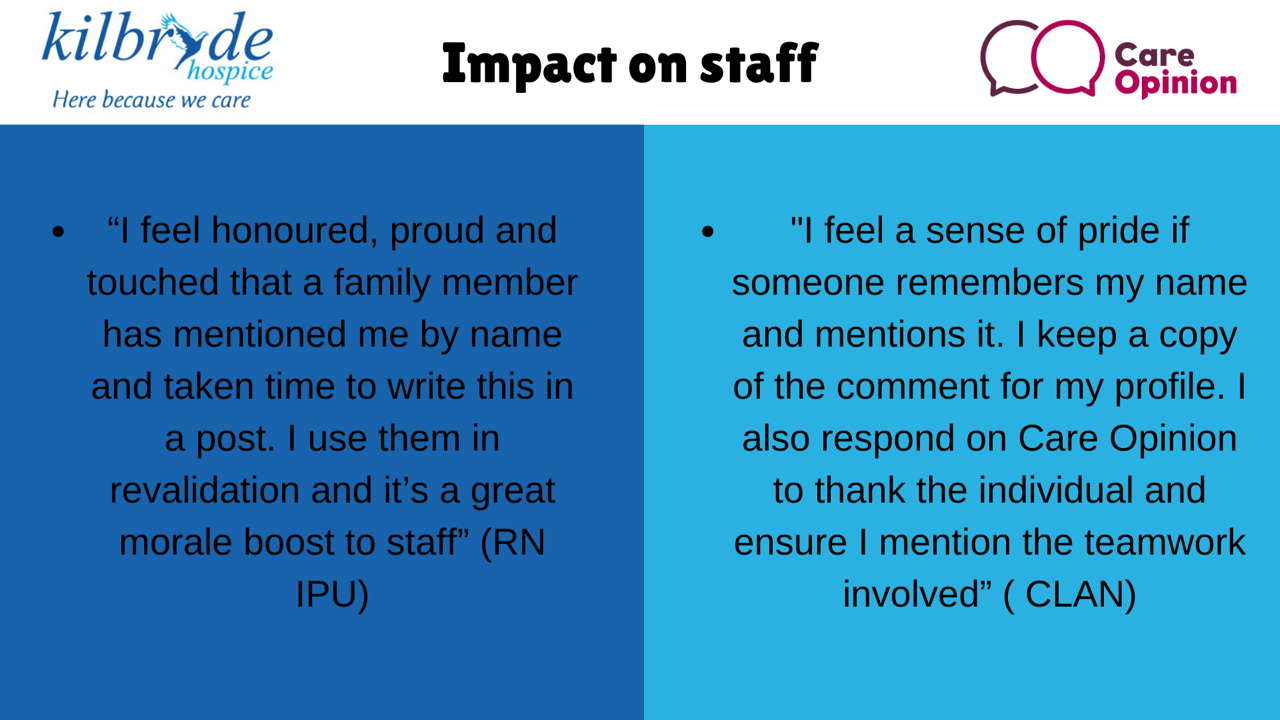 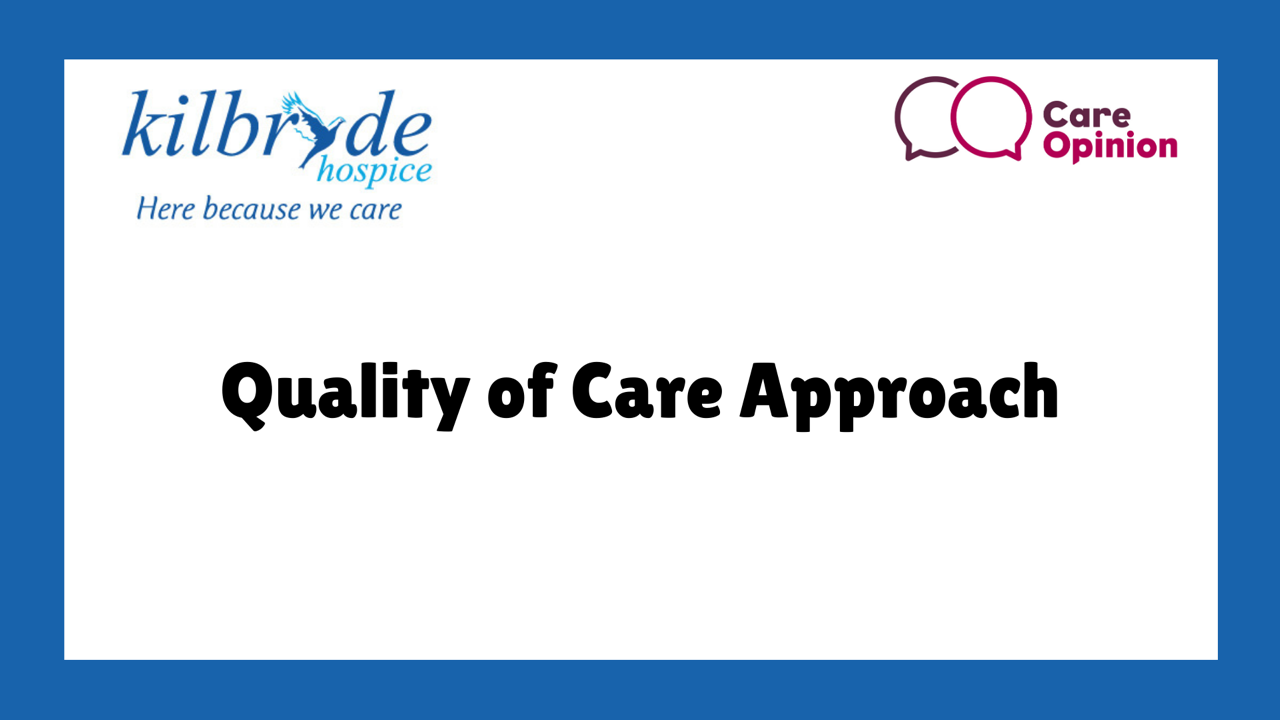 Healthcare Improvement Scotland (2017) -  http://www.healthcareimprovementscotland.org/our_work/governance_and_assurance/quality_of_care_approach.aspx
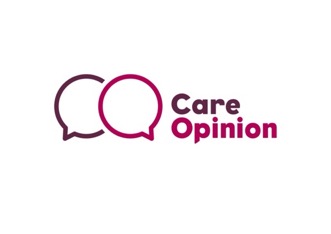 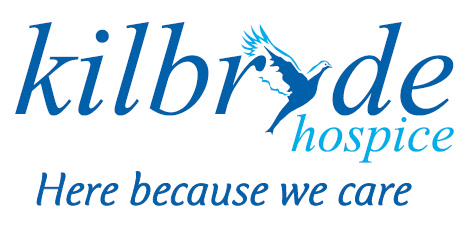 Domain 2 Impact on people experiencing care and their families

Domain 5 Delivery of  safe, effective, compassionate and person-centred care

Domain 7 Workforce management and support

Domain 9 Quality improvement focused leadership
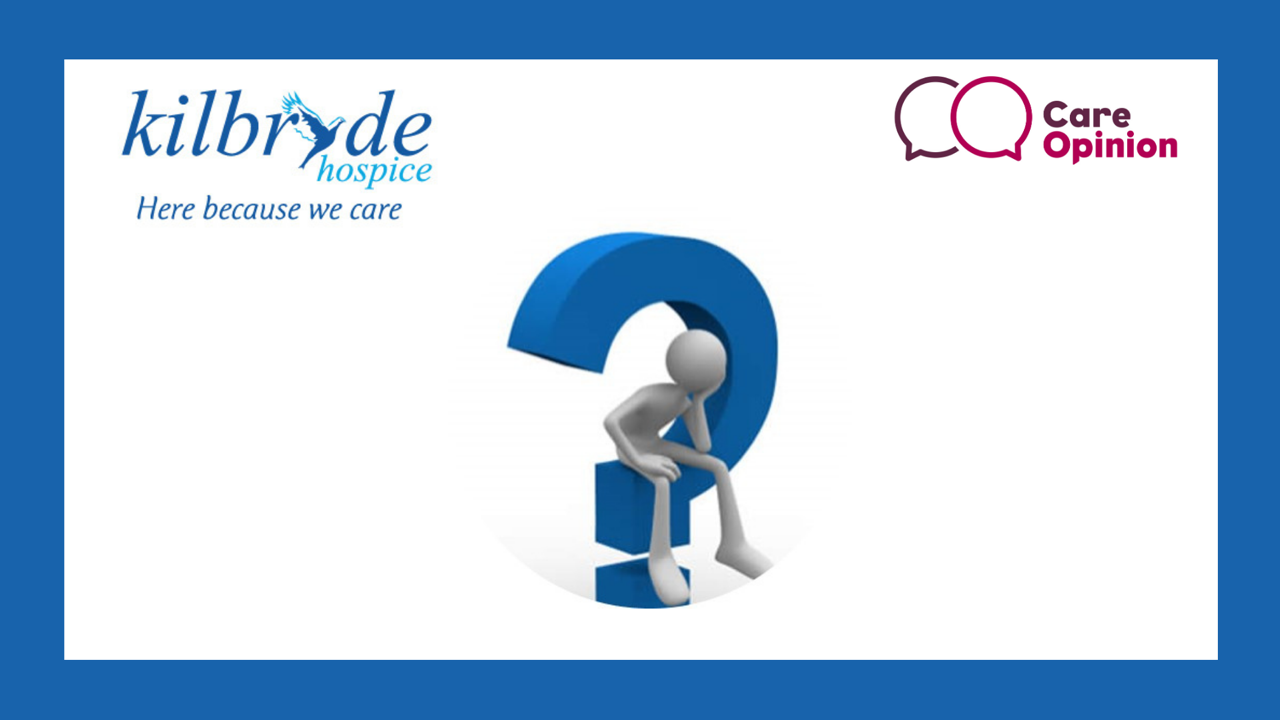